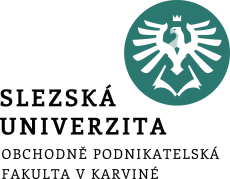 Devizový trh1.část
Daniel Stavárek
Katedra financí a účetnictví
http://fiu.cms.opf.slu.cz/
Podstata devizového trhu
Místo, kde dochází k obchodování s národními měnami

Místo, kde kupní síla jedné měny může být převedena do kupní síly jiné měny 

Místo, kde jednotky jedné měny lze směnit za jednotky druhé měny
Mezinárodní finance – Devizový trh
Rozdělení trhů se zahraničními měnami
Z hlediska druhu obchodovaných peněz 
trh valut 
trh deviz 

Z hlediska charakteru obchodování s devizami 
trh burzovní
trh neburzovní, tzv. OTC (over-the-counter) trh

Z hlediska subjektů, které na něj vstupují
trh mezibankovní 
trh klientský
Mezinárodní finance – Devizový trh
Charakteristika devizového trhu
Trh typu OTC – bez jednotného specifického umístění
Několik důležitých obchodních center 
Denní objem 5,1 bilionu USD
Nárůst ze 100 miliard USD v 80. letech 
Obchodování 24 hodin denně v důsledku globálního charakteru trhu
FX market never sleeps
Většina obchodů přes telefon, elektronické obchodní systémy, SWIFT, …
Většina obchodů mezi bankami navzájem na wholesale market
Mezinárodní finance – Devizový trh
Napojení devizového trhu na další finanční trhy
Peněžní trh
Kapitálový trh
Devizový trh
Trh derivátů
Depozitně-úvěrový trh
Mezinárodní finance – Devizový trh
Hierarchie finančních center
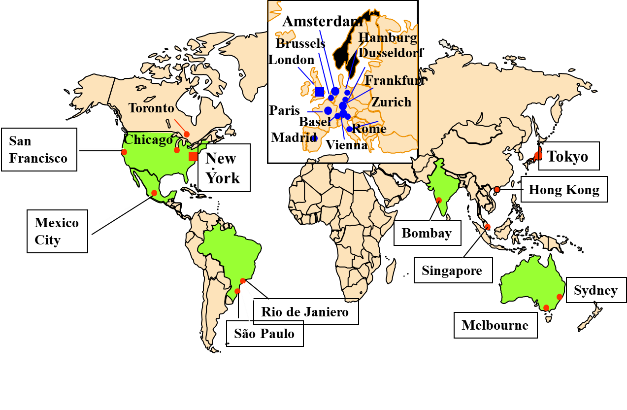 Mezinárodní finance – Devizový trh
Podíl finančních center na celosvětovém obratu (duben 2016)
Mezinárodní finance – Devizový trh
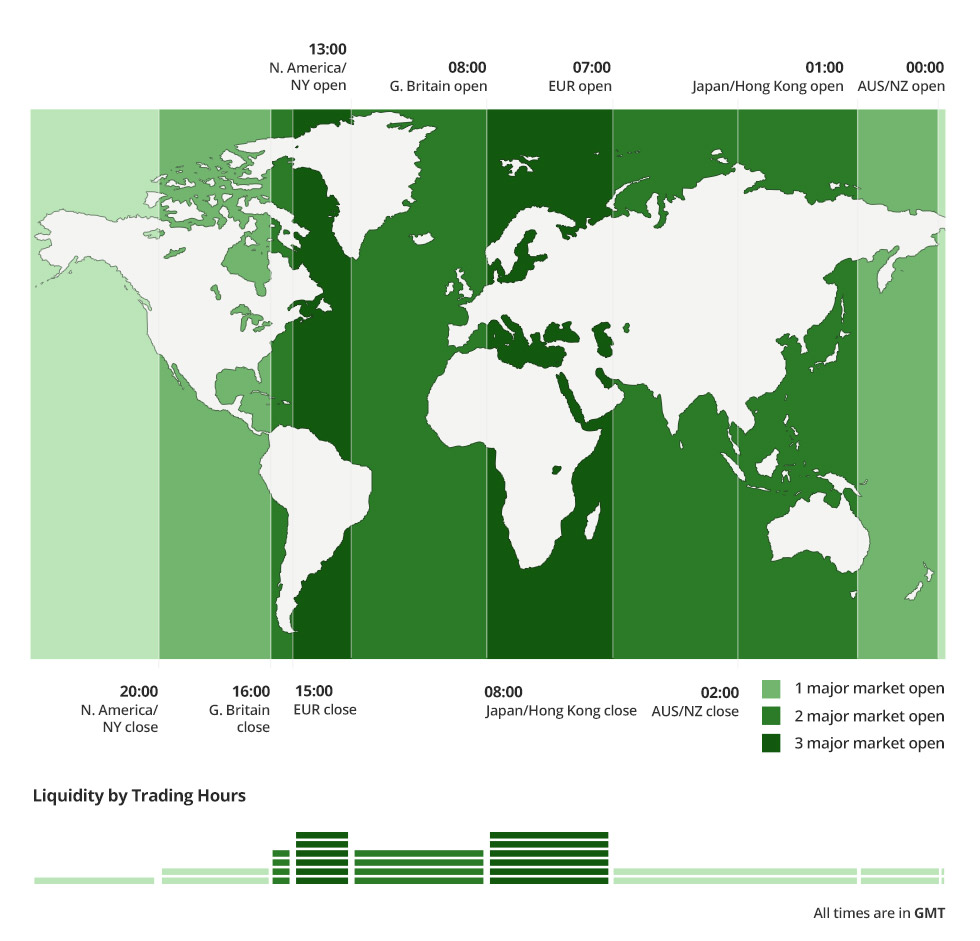 FX market never sleeps …
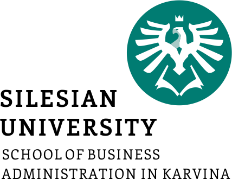 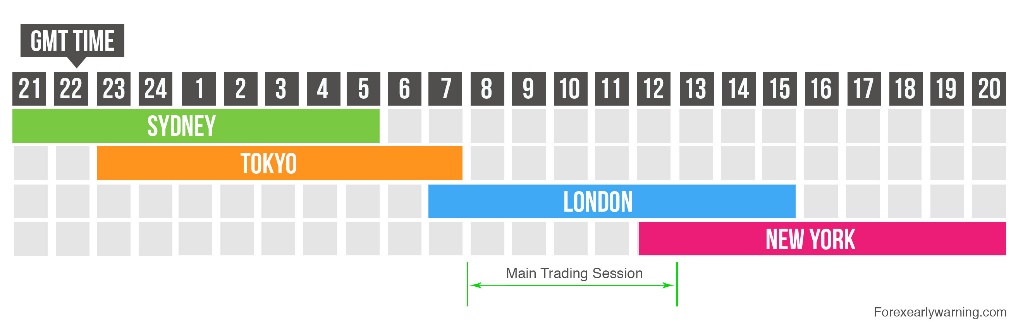 Mezinárodní finance – Devizový trh
… But it goes for a lunch
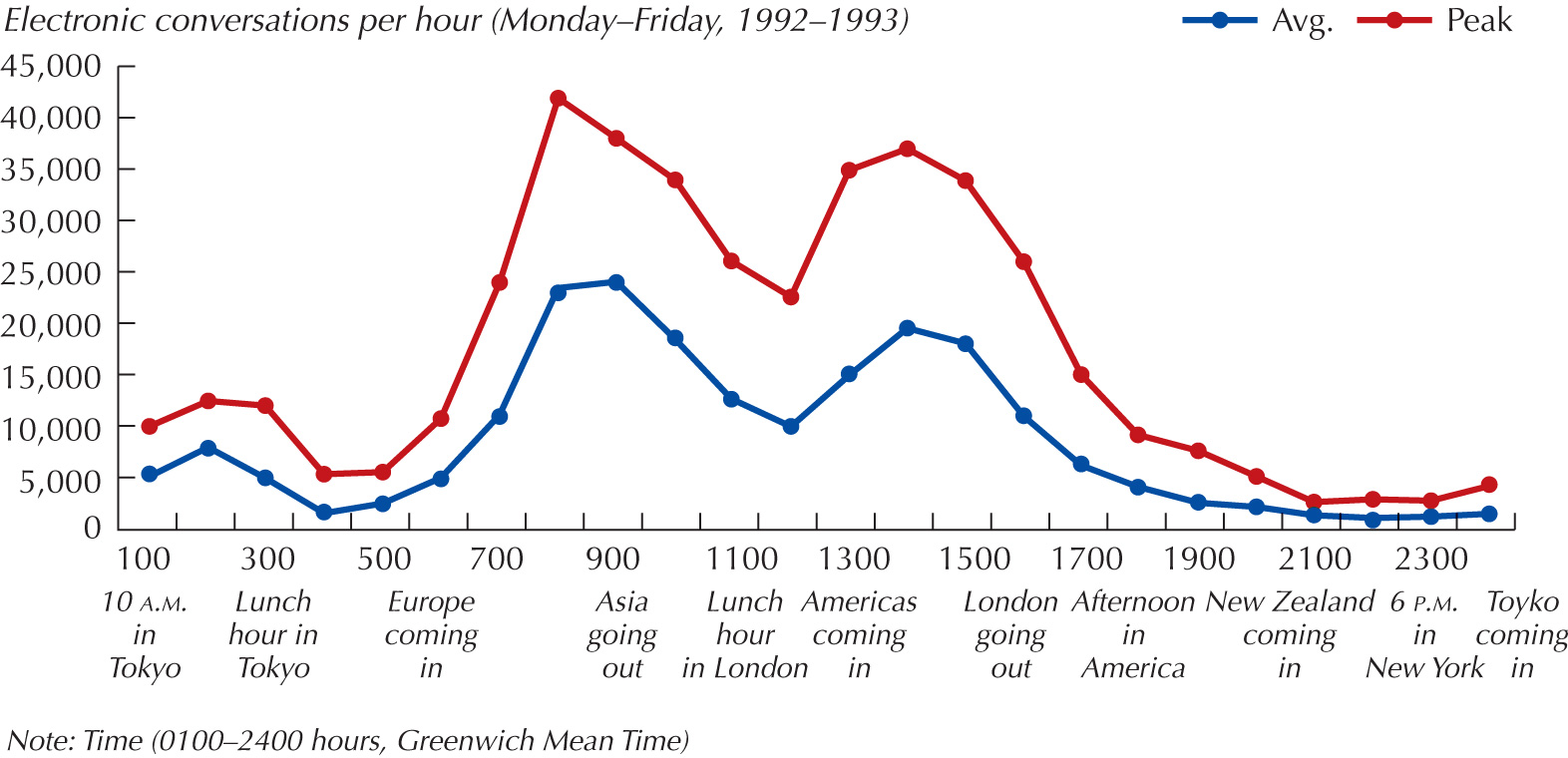 Mezinárodní finance – Devizový trh
Celosvětový obrat na devizovém trhu
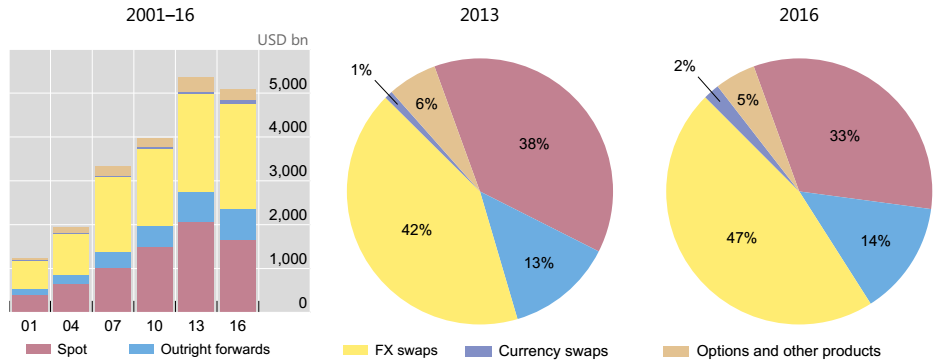 Mezinárodní finance – Devizový trh
Podíl měn na obratu devizového trhu ( v % transakcí)
Mezinárodní finance – Devizový trh
Podíl měnových párů na obratu devizového trhu ( v % transakcí)
Mezinárodní finance – Devizový trh
Účastníci devizového trhu
Klienti
Nadnárodní korporace
Institucionální investoři
Obchodní společnosti
Centrální banky
Jednotlivci

Market makers
Komerční banky
Investiční banky
Mezinárodní finance – Devizový trh
Hlavní obchodníci na devizovém trhu
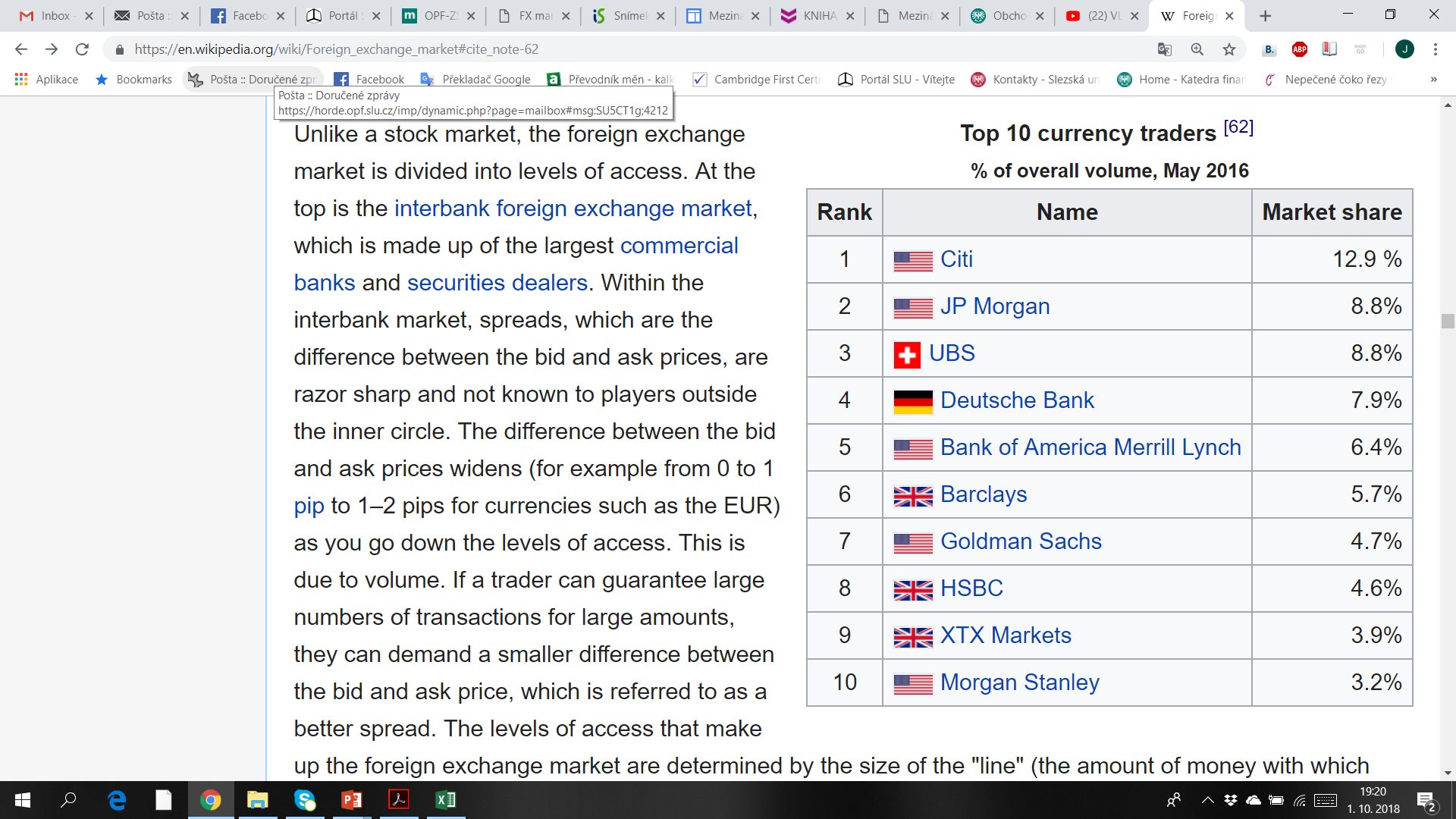 Zdroj: McGeever, Jamie. "Citi tops Euromoney global FX poll again, but big banks lose grip“: https://www.reuters.com/article/global-forex-euromoney-idUSL5N18M29O
Mezinárodní finance – Devizový trh
Aktuální vývojové trendy na devizovém trhu (1)
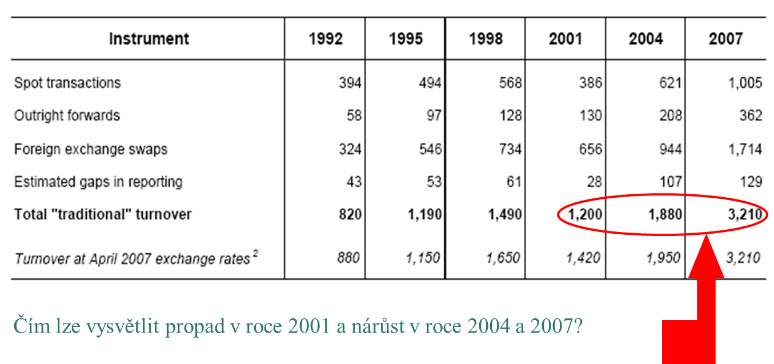 Mezinárodní finance – Devizový trh
Devizový trh období finanční krize
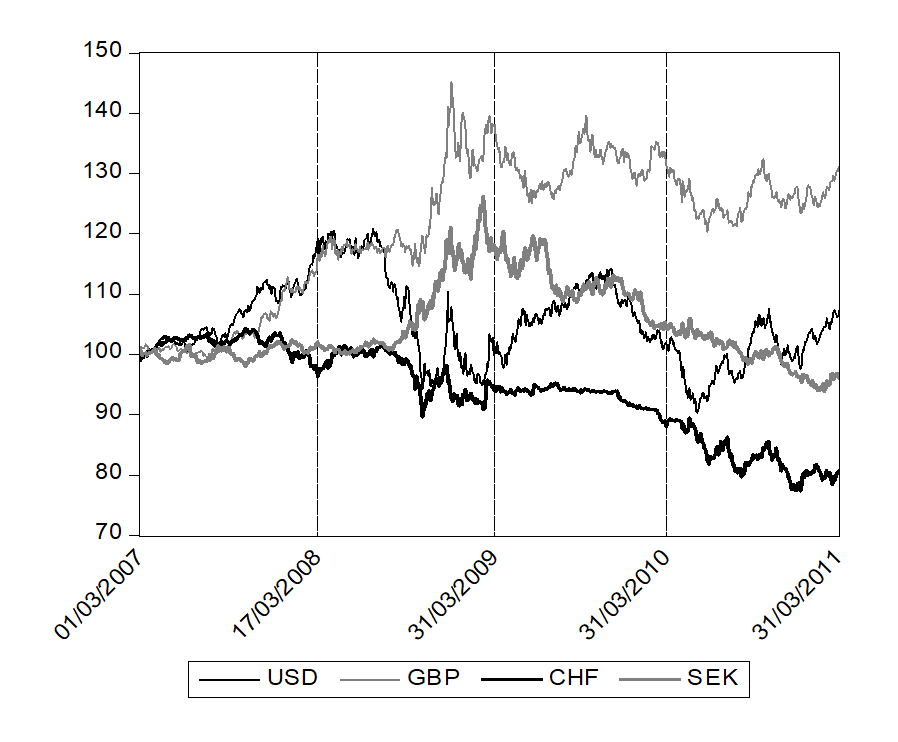 Mezinárodní finance – Devizový trh
Devizový trh období finanční krize
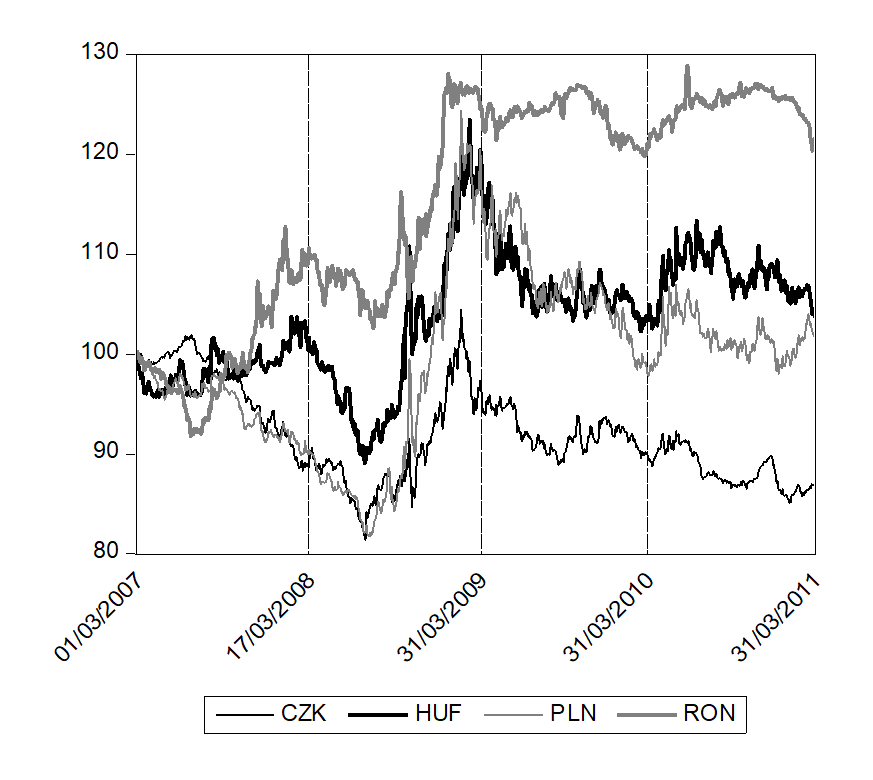 Mezinárodní finance – Devizový trh
Dvoucestné kótování devizových kurzů
Counter currency
Base currency
Banka prodává Klient kupuje USD
Banka kupuje
Klient prodává USD
Bid exchange rate
Ask exchange rate
CZK / USD
21.174 / 21.181
Spread = Ask – Bid = 21.181 – 21.174 = 0.0070 (70 pips)
Spread (%) = (Ask – Bid) / (Ask) = 0.0070 / 21.181 = 0.033 %
Foreign Exchange Market (International Business Finance – presentation 03)
Mezinárodní finance – Devizový trh
Bid-Ask spread
Devizový kurz uváděný v tisku je zpravidla středový kurz (Midpoint exchange rate) definovaný jako
Středový kurz = (bid + ask) / 2

Velikost spreadu závisí na několika klíčových faktorech
Objem obchodů s danou měnou
Úroveň konkurence v obchodování s danou měnou
Volatilita devizového kurzu v čase (riziko)
Velikost trhu s danou měnou (likvidita)
Typ obchodovaného finančního instrumentu
Mezinárodní finance – Devizový trh
Přímé vs. Nepřímé kótování
Mezibankovní obchody
American terms: USD/CZK 21.115
European terms: 21.115 CZK/USD

Obchody s nebankovními zákazníky
Přímé kótování: dává cenu jednotky zahraniční měny vyjádřenou v domácí měně
21.115 CZK/USD z českého pohledu
Nepřímé kótování: říká, kolik jednotek zahraniční měny lze zakoupit za jednu jednotku domácí měny
0.04759 USD/CZK z českého pohledu
Mezinárodní finance – Devizový trh
???Jak je nazývaná změna devizového kurzu CZK/EUR z 27,05 CZK/EUR na 25,75 CZK/EUR???
Mezinárodní finance – Devizový trh
Změny devizových kurzů
Depreciace domácí měny
Hodnota domácí měny klesá v poměru k zahraniční měně
U přímého kótování znamená depreciace domácí měny nárůst devizového kurzu (21.10 CZK/USD  21.80 CZK/USD)

Apreciace domácí měny
Hodnota domácí měny roste v poměru k zahraniční měně
U přímého kótování znamená apreciace domácí měny pokles devizového kurzu (21.10 CZK/USD  20.40 CZK/USD)
Mezinárodní finance – Devizový trh
Křížové devizové kurzy
Všechny měny jsou kótovány vždy jen k USD
Pro získání devizového kurzu mezi dvěma měnami jinými než USD je zapotřebí vypočítat křížový kurz pomocí dvou měnových párů obsahujících tři měny
určit domácí a zahraniční měnu
použít devizové kurzy v podobě s třetí měnou ve jmenovateli
vydělit devizové kurzy a eliminovat tak třetí měnu

		    kurz ( A / B )
    kurz ( A / C )  =  ---------------------       (křížové pravidlo)
		    kurz ( C / B )
Mezinárodní finance – Devizový trh
Výpočet křížového kurzu
Přímý devizový kurz české koruny v Maďarsku oproti forintu
přímý kurz dolaru vůči forintu:	202.50 HUF/USD
přímý kurz dolaru vůči koruně:	18.10 CZK/USD
přímý kurz koruny vůči forintu:	???? HUF/CZK

		202.50
       HUF/CZK =  ------------ = 11.187 HUF/CZK
		  18.10
Komplikovanější výpočet při existenci dvoucestné kotace
Mezinárodní finance – Devizový trh
C  KONEC PŘEDNÁŠKYCDĚKUJI ZA POZORNOST